Figure 10. The mean RRTF for tones and noise in A1 and PAF sites. The number of evoked action potentials per tone or ...
Cereb Cortex, Volume 18, Issue 2, February 2008, Pages 301–314, https://doi.org/10.1093/cercor/bhm055
The content of this slide may be subject to copyright: please see the slide notes for details.
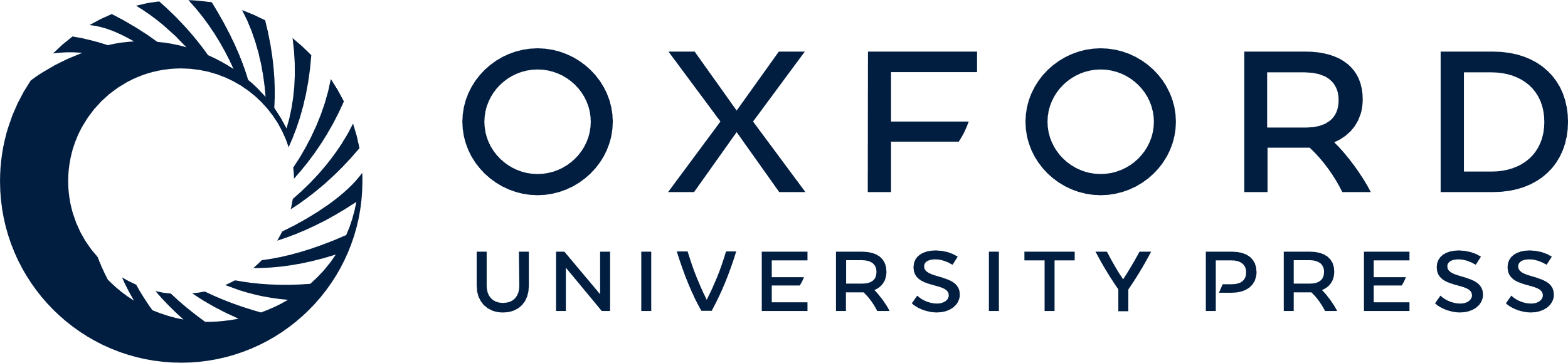 [Speaker Notes: Figure 10. The mean RRTF for tones and noise in A1 and PAF sites. The number of evoked action potentials per tone or noise burst at each repetition rate is plotted with standard error of the mean for sites with BFs between 2 and 16 kHz. For both A1 and PAF neurons, the shape of the function was similar for tones and noise bursts. The maximum cortical following rate evoked by a train of sounds reliably fell off at a repetition rate of ∼10 Hz for A1 neurons (as in Kilgard and Merzenich 1999) and at a rate above 5 Hz for PAF neurons. It should be noted that many individual A1 and PAF sites exhibited significant structure not evident in the mean repetition rate transfer function. The mean repetition rate transfer function for A1 (n = 142 sites) and PAF (n = 86) sites was collected from 9 animals.


Unless provided in the caption above, the following copyright applies to the content of this slide: © The Author 2007. Published by Oxford University Press. All rights reserved. For permissions, please e-mail: journals.permissions@oxfordjournals.org]